MBT-303özel öğretim yöntemleri-ı
Hafta 12: BT Eğitimi İle İlgili Araştırmalar
Bilişim Teknolojileri Derslerinin İşlenişi
Akbıyık ve Seferoğlu (2012) tarafından gerçekleştirilen bir araştırmanın sonuçlarına göre; BT Öğretmenlerinin derslerinde en sık kullandıkları öğretim yöntemleri ve öğretim materyalleri şöyledir;

    YÖNTEMLER                                                    MATERYALLER
Gösterip-Yaptırma			         Ders Kitapları
Soru-Cevap				         Çalışma Yaprakları
Projeksiyon ile Anlatım		         Web siteleri
                                          Videolar
Bilişim Teknolojileri Derslerinin İşlenişi
Akbıyık ve Seferoğlu (2012) tarafından gerçekleştirilen bu araştırmada bilişim teknolojileri derslerinde öğretmenlerin kullandıkları öğretim yöntemlerinin yanı sıra öğretim sürecinde izledikleri diğer uygulama ve etkinlikler de belirlenmiştir. 


İzleyen slaytlarda verilen bu uygulama ve etkinlikleri inceleyelim:
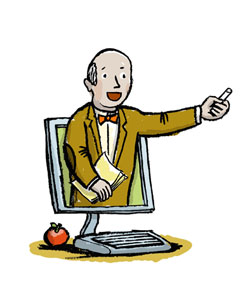 İlköğretim Bilişim Teknolojileri Dersinde Yazılımların Öğretimiyle İlgili Öğretmenlerin Uyguladıkları Yaklaşımlar
Önceki dersi özetleme, soru sorma, işlenecek konuyu açıklama, uygulama yaptırma,
Ders kitabındaki etkinlikleri yaptırma,
Önceki dersle ilgili sorular sorma, yeni konuyu geçmiş öğrenmelerle ilişkilendirme, konuyu sunduktan sonra uygulama yaptırma, öğrencilerle bire bir ilgilenme, dersin sonunda konuyu özetleme,
 Konuyu açıklama, öğrencilerden anlatılanları yapmalarını isteme. Bazen konuyla ilgili ön bilgi verip çalışma kâğıtları dağıtma ve uygulama yaptırma, çalışmaları ağ üzerinden kontrol etme,
Konuyu açıkladıktan sonra uygulama yaptırma, öğrencilerin birbirlerine yapılanları anlatmalarını sağlama,
İlköğretim Bilişim Teknolojileri Dersinde Yazılımların Öğretimiyle İlgili Öğretmenlerin Uyguladıkları Yaklaşımlar
Projeksiyon ve tahtayı kullanarak konuyu açıklama, espri yapma, dersin sonunda tekrar yaptırma,
Soru sorarak dikkati çekme, konuyu bilgisayar ekranından gösterme, ders kitabındaki etkinlikleri yaptırma,
Dikkati çekme, geçmiş öğrenmeleri hatırlatma, işlenecek konuyla ilgili ipuçları verme, uygulamaya yönelik bir konu ise gösterip yaptırma, dersin sonunda sorular sorma,
Konuyu güncel olaylarla ilişkilendirme, ipuçları verme, beyin fırtınası yapma, soru sorma, ders kitabındaki etkinlikleri yaptırma, ders sonunda soru sorma, özetleme, ödev verme,
Projeksiyon ile konuyu açıklama, soru sorma, uygulama yaptırma, öğrencilerle birebir ilgilenme, çalışmaları değerlendirme,
İlköğretim Bilişim Teknolojileri Dersinde Yazılımların Öğretimiyle İlgili Öğretmenlerin Uyguladıkları Yaklaşımlar
Dersi kitaptaki basamaklara göre işleme,
Projeksiyon kullanarak konuyu açıklama, proje yaptırma,
Küçük gruplara bilgisayar başında konuyu açıklama, uygulama yaptırma, değerlendirme,
Kitaptaki etkinliklere göre ders işleme, uygulama yaptırma,
Geçmiş öğrenmeleri hatırlatma, dikkati çekme, uygulama varsa yaptırma, özetleme,
Projeksiyon kullanarak konuyu açıklama, proje çalışması yaptırma,
Geçmiş öğrenmeleri hatırlatma, dikkati çekme, konuyu açıklama, bazen kitaptaki etkinlikleri yaptırma, uygulama yaptırma, öğrencilerle birebir ilgilenme, özetleme,
İlköğretim Bilişim Teknolojileri Dersinde Yazılımların Öğretimiyle İlgili Öğretmenlerin Uyguladıkları Yaklaşımlar
Tahtaya kullanarak konuyu açıklama, kitaptaki etkinlik ve uygulamaları yaptırma,
Geçmiş öğrenmeleri hatırlatma, konuyu açıklama, uygulama yaptırma, öğrencilerle birebir ilgilenme,
Ders kitabındaki etkinlikleri yaptırma,
Projeksiyon kullanarak konuyu açıklama, ders kitabını ve kendinin hazırladığı etkinlikleri uygulatma, öğrencilerin keşfetmesi sağlama,
Geçmiş öğrenmeleri hatırlatma, ders kitabındaki etkinlik ve uygulamaları yaptırma, uygulama yoksa başka derslerle ilgili çalışma yaptırma, oyun oynatma,
İlköğretim Bilişim Teknolojileri Dersinde Yazılımların Öğretimiyle İlgili Öğretmenlerin Uyguladıkları Yaklaşımlar
Geçmiş öğrenmeleri hatırlatma, tartışma, soru sorma, bazen konuyu açıklamadan önce uygulamayı öğrencilerden yapmalarını isteme, projeksiyon kullanarak uygulamayı açıklama, uygulama yaptırma, öğrencilerle birebir ilgilenme, tekrar yapma,
Geçmiş öğrenmeleri hatırlatma, dikkati çekme, ağ yazılımı kullanarak gösterip yaptırma, problem biçiminde uygulama yaptırma,
Dikkati çekme, soru sorma, uygulama yaptırma,
Projeksiyon ile gösterme, uygulama yaptırma,
İpuçları verme, buluş yoluyla öğretimi kullanma, gösterip yaptırma
Hedeften haberdar etme, konuyu açıklama, uygulama yaptırma, öğrencilerle birebir ilgilenme
İlköğretim Bilişim Teknolojileri Dersinde Yazılımların Öğretimiyle İlgili Öğretmenlerin Uyguladıkları Yaklaşımlar
Geçmiş öğrenmeleri hatırlatma, dikkati çekme, projeksiyon kullanarak konuyu açıklama, uygulama yaptırma, öğrencilere birebir yardım etme, akran yardımını sağlama
Ders kitabındaki adımları izlemelerini isteme, uygulama yaptırma, ders kitabındaki eksiklikleri farklı materyallerle tamamlamaya çalışma
Hedeften haberdar etme, soru sorma, beyin fırtınası yaptırma, projeksiyon kullanarak konuyu açıklama, uygulama yaptırma, öğrencilere birebir yardım etme
Hedeften haberdar etme, konuyu açıklama, uygulama yaptırma, birebir ilgilenme
İlköğretim Bilişim Teknolojileri Dersinde Yazılımların Öğretimiyle İlgili Öğretmenlerin Uyguladıkları Yaklaşımlar
Geçmiş öğrenmeleri hatırlatma, dikkati çekme, soru sorma, ders kitabına göre konuyu işleme, soru sorarak ya da uygulama ile öğrenilenleri kontrol etme,
Disiplinler arası bağlantı kurmaya çalışma, dikkati çekme, araştırma yaptırma, gösterip yaptırma, akran yardımını teşvik etme, birebir yardım etme, kontrol listesi ile kontrol etme,
Geçmiş öğrenmeleri hatırlatma, tahtayı kullanarak etkinliği açıklama, uygulama yaptırma, bazen çalışma kâğıdı verme, öğrencilere yardım etme,
Ders kitabını izleyerek uygulama yaptırma, ürünleri kaydederek ürün dosyası oluşturma,
Ders kitabından konuyu açıklama, sonra bilgisayar ekranından konuyu açıklama, uygulama yaptırma, kontrol etme,
İlköğretim Bilişim Teknolojileri Dersinde Yazılımların Öğretimiyle İlgili Öğretmenlerin Uyguladıkları Yaklaşımlar
Geçmiş öğrenmeleri hatırlatma, gösterip yaptırma, buluş yoluyla öğrenmeyi kullanma Projeksiyon kullanarak konuyu açıklama, uygulama yaptırma, öğrencilere birebir yardımcı olma,
Dikkati çekme, tartışma, tartışma, projeksiyon kullanarak konuyu açıklama, uygulama yaptırma, özetleme,
Projeksiyon kullanarak konuyu açıklama, gösterip yaptırma,
Dikkati çekme, projeksiyon ve akıllı tahta kullanarak konuyu açıklama, uygulama yaptırma, öğrenci dosyalarıyla ilgili tartışma yaptırma ,
Geçmiş öğrenmeleri hatırlatma, kılavuz kitaptaki etkinlikleri açıklama, uygulama yaptırma, yardım etme,
Kılavuz kitaptaki etkinlikleri açıklama ve uygulama yaptırma,
İlköğretim Bilişim Teknolojileri Dersinde Yazılımların Öğretimiyle İlgili Öğretmenlerin Uyguladıkları Yaklaşımlar
Projeksiyon kullanarak konuyu açıklama, uygulama yaptırma, öğrenci çalışmalarını kontrol etme,
Projeksiyon kullanarak konuyu açıklama, öyküleştirme, anlatılanları uygulatma, çalışma kâğıtlarında verilen örneği yapmalarını isteme,
Kaynakça
AKBIYIK, C., & SEFEROĞLU, S. S. (2012). İlköğretim Bilişim Teknolojileri dersinin işlenişi: Öğretmen görüş ve uygulamaları. Kuram ve Uygulamada Eğitim Bilimleri, 12(1), 405-424